Årsmøde Middelfart 21.03.24 Subspeciale – Psykiatriske lidelser
Hvem er vi 
Maja Gade Holm
 Rikke Ubbe Rasmussen
 Anne Duerlund
 Johanne Fleck Søder
 Ulla Juncher Andersen
 Nanna Jensen
 Trine Møllegaard Muckert
Hvad dækker subspecialet?
Spiseforstyrrelser
 AD(H)D
 sansemodulationsforstyrrelse
Autismespektrumforstyrrelse
 OCD 
 Tourette
 Angst mm
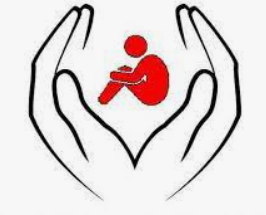 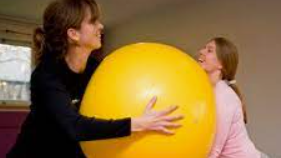 Hvad arbejder vi med
Sparringspartner for bestyrelsen i DSPF 
 Formidling af ny og vigtig viden på området
Fagblad: ADHD med fokus på forskellen på piger og drenge, 
      behandling og den positive tilgang. 
 Kontakt med Dansk Selskab for Psykiatrisk Fysioterapi og 
     Mental Sundhed ift. samarbejde omkring kurser, workshops 
      og undervisere.
Fokus
Tidlig opsporing - forebyggelse
 Autismestrategi – Hvidovre kommune
 Sektorovergange - tværfagligt samarbejde – brobygning - netværksmøder
 Lange ventetider  privat klinik 
     ulighed i sundhed
Fokus
Genoptræningsplaner psykiatri – mest fokus på voksne
Specifikke - Hvad er formålet – mål – længde (lige nu ikke tidsbegrænsede men fortløbende) -dialog omkring GOP
 Forløbsprogrammer/NKR er forældet  stiller større 
     krav til den enkelte fysioterapeut.
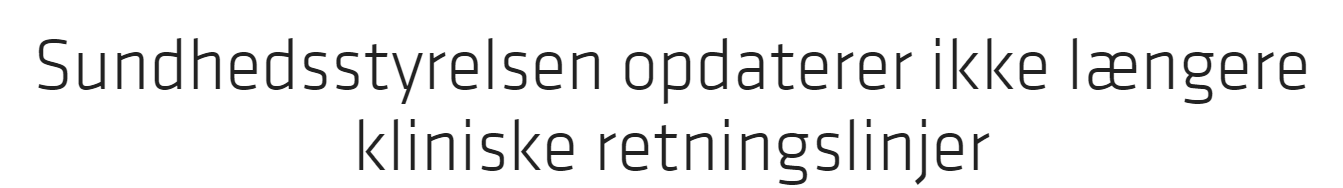 Strategi
Danske fysioterapeuter – ADHD
 Regionen - politikere
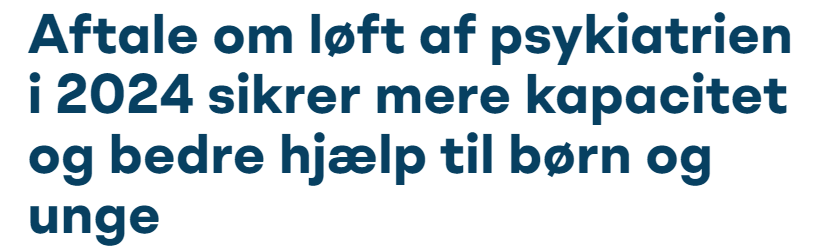 Hvilke kompetencer er vigtige?
Vi har brug for din hjælp 
Hvilke kompetencer kan du byde ind med ?
 Kom op til os efter oplægget eller skriv på 
trine.muckert@gmail.com
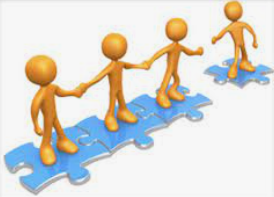 Links
Sundhedsstyrelsen opdaterer ikke længere kliniske retningslinjer https://www.fysio.dk/nyheder/nyheder-2023/sundhedsstyrelsen-opdaterer-ikke-langere-kliniske-retningslinjer